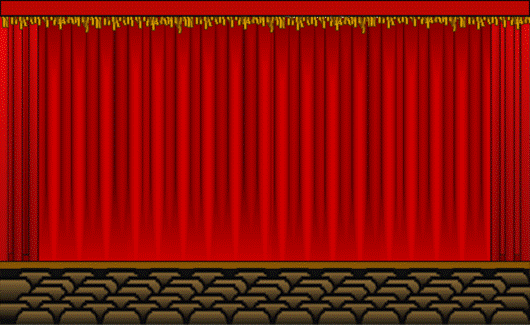 স্বাগতম
Monday, June 21, 2021
শিক্ষক পরিচিতি
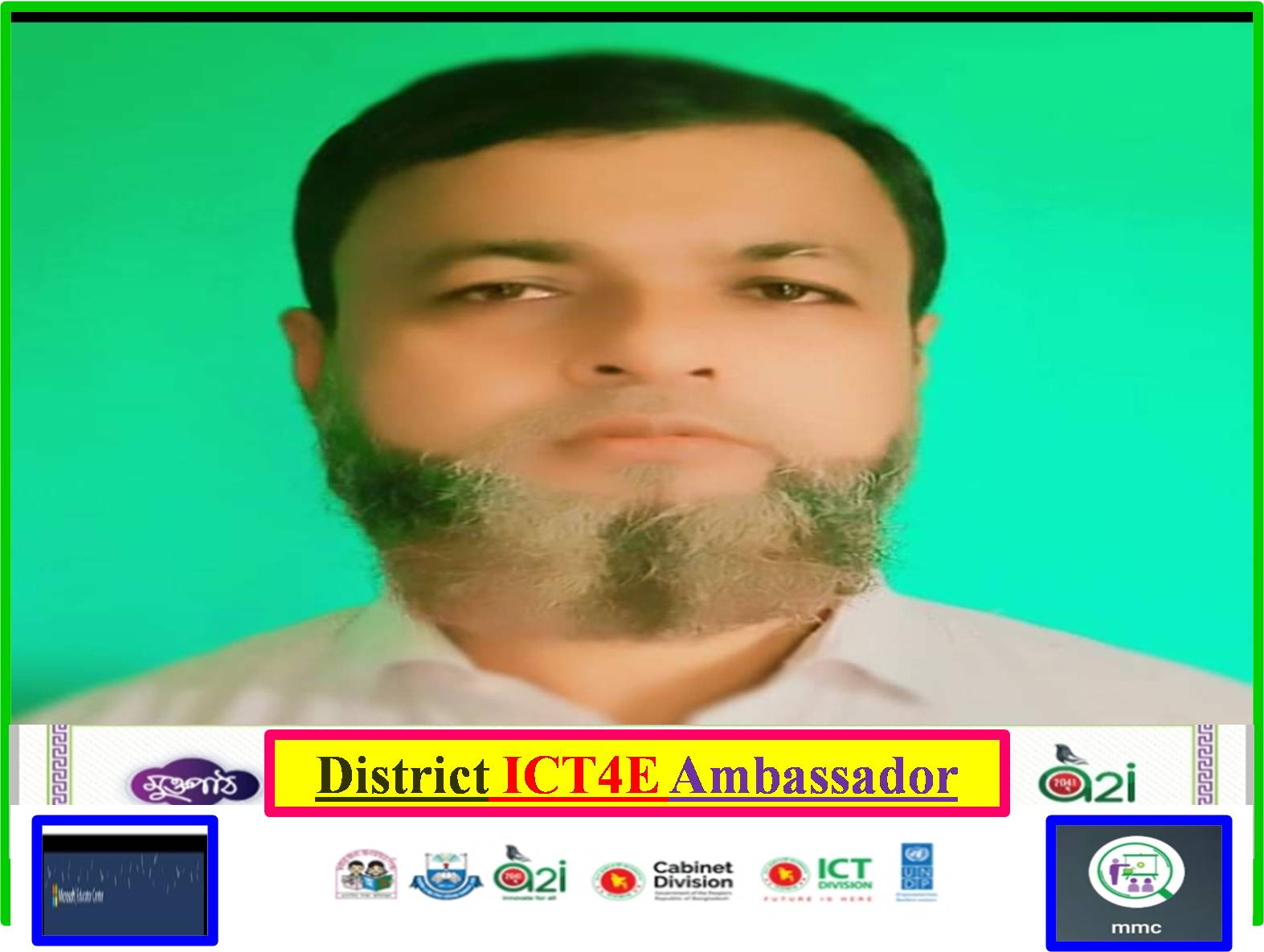 মোঃ মোখলেছুর রহমান
সহকারী শিক্ষক গণিত 
শাসনপাড় আটিটি দাখিল  মাদ্রাসা, ,লালমাই,কুমিল্লা।
মোবাঃ০১৮১৫৭২১০৩৭ 
mokles321549@gmail.com
Monday, June 21, 2021
পাঠ পরিচিতি
শ্রেনিঃ   ৯ম
বিষয়ঃ   গণিত
সময়ঃ  ৫০ মিনিট
তারিখঃ 21\০6\21ইং
Monday, June 21, 2021
a+b
রাশি
(a+b).(a+b)=?
(a+b)²
(a+b)².(a+b)=?
(a+b)³
উপরর সূত্রটি কিসের সূত্র?
ঘনসংবলিত            সূত্র
Monday, June 21, 2021
পাঠশিরোনাম
ঘনসংবলিত সূত্রাবলি ও প্রয়োগ
Monday, June 21, 2021
Monday, June 21, 2021
শিখনফলঃ
১। ঘনসংবলিত সূত্র ও অনুসিদ্ধান্ত লিখতে পারবে।
২। ঘনসংবলিত সূত্রগূলো প্রমান করতে পারবে।
৩। ঘন সংবলিত সূত্র ও অনুসিদ্ধান্ত প্রয়োগ করে বিভিন্ন সমস্যার সমাধান করতে পারবে।
Monday, June 21, 2021
Monday, June 21, 2021
Monday, June 21, 2021
Monday, June 21, 2021
Monday, June 21, 2021
Monday, June 21, 2021
একক কাজ
a-b=5 এবং ab=36 হলে, a³-b³=এর মান কত?
সমাধানঃ দেওয়া আছে, a-b=5
                             এবং ab=36
 এখন, a³-b³=(a-b)³+3.ab(a-b)
                 =5³+3.×36×5
                 =125+540
                 =665  Ans
Monday, June 21, 2021
যদি a+b=m, a²+b²=n, এবং a³+b³=p³ হয় তবে দেখাও যে m³+2p³=3mn
সমাধানঃ দেওয়া আছে, a+b=m
                             a²+b²=n
                      এবং a³+b³=p³
বামপক্ষ=m³+2p³
        =(a+b)³+2(a³+b³)
        =a³+3a²b+3ab²+b³+2a³+2b³
Monday, June 21, 2021
=3a³+3a²b+3ab²+3b³
  =3(a³+a²b+ab²+b³)
  =3{a²(a+b)+b²(a+b)}
  =3(a+b)(a²+b²)
  =3mn
বামপক্ষ=ডানপক্ষ (প্রমাণিত)
Monday, June 21, 2021
Monday, June 21, 2021
মূল্যায়ন
(2x+3y)³ এর ঘন নির্ণয় কর?
সমাধানঃ  (2x+3y)³
=(2x)³+3.(2x)².3y+3.2x.(3y)²+(3y)³
=8x³+3.4x².3y+3.2x.9y²+27y³
=8x³+36x²+54xy²+27y³
Monday, June 21, 2021
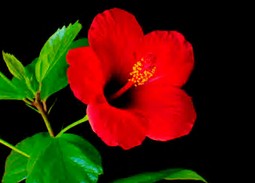 ধন্যবাদ
Monday, June 21, 2021